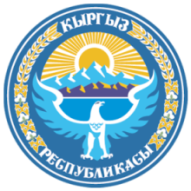 Министерство финансов Кыргызской Республики
Обеспечение бюджетной прозрачности в Кыргызской Республики
г. Бишкек – 2017 г.
Индекс открытости бюджета Кыргызской Республики
Сравнение индекса открытости бюджета 
Кыргызской Республики (баллы)
Доступность бюджетных документов Кыргызской Республики
Не разработан/опубликован поздно
        Разработан для внутреннего пользования 
        Опубликован
Сравнение степени участия общественности 
в бюджетном процессе (баллы)
Средний мировой показатель в 2015 г.
Кыргызская Республика
Грузия
Казахстан
Россия
Монголия
Азербайджан
Таджикистан
Существенная
Ограниченная
Недостаточная или отсутствует
Минимальная
Высокая
Предпосылки роста 
Индекса открытости бюджета:
правительственная политика, направленная на повышение открытости и прозрачности бюджетного процесса;
повышенное внимание со стороны организаций гражданского общества и партнеров по развитию;
необходимость совершенствования системы управления государственными финансами с учетом передовой практики;
функционирование общественных советов.
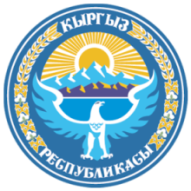 Направления деятельности:
активизация взаимодействия государственных органов с гражданским обществом;
обеспечение доступа к бюджетной информации;
создание условий для участия граждан в бюджетном процессе;
совершенствование бюджетного законодательства;
функционирование информационных порталов по государственным финансам.
Основные мероприятия, 2012-2013 годы
Основные мероприятия, 2014 -2016 годы:
включение норм по обеспечению гласности и прозрачности бюджетного процесса в Бюджетный кодекс; 
 повышение полноты и качества бюджетных документов;
 публикация предварительного бюджетного заявления;
 проведение общественных слушаний по бюджетному предложению исполнительной властью в г.Бишкек и в регионах; 
 проведение общественных слушаний при рассмотрении  бюджетного предложения  в парламенте; 
 создание возможностей обращения граждан в режиме реального времени на официальном сайте Министерства финансов и на портале «Государственные закупки»;
разработка и реализация плана мероприятий по противодействию коррупции в сфере управления государственными финансами и государственных закупок.
Законодательные основы 
обеспечения бюджетной прозрачности
Документы, обязательные к опубликованию на официальном сайте Министерства финансов согласно Бюджетного кодекса: 
основные направления фискальной политики;
проект бюджета;
гражданский бюджет;
утвержденный бюджет;
полугодовой обзор исполнения бюджета;
аудиторский отчет об исполнении бюджета;
утвержденный годовой отчет об исполнении бюджета;
ежемесячные отчеты об исполнении бюджета;
отчеты о достижении индикаторов результативности бюджетных программ.
Законодательные основы 
обеспечения бюджетной прозрачности
Бюджетные документы публикуются на  официальных сайтах государственных органов с учетом обеспечения режима секретности, защиты государственной или иной охраняемой законом тайны. 

Предварительное бюджетное заявление, проект бюджета, утвержденный бюджет, гражданский бюджет публикуются в течение 15 дней после одобрения/утверждения.

Отчеты об исполнении бюджета и аудиторский отчет публикуются в течение месяца после утверждения.
Законодательные основы 
обеспечения бюджетной прозрачности
Органы местного самоуправления обязаны проводить общественные слушания по проектам местных бюджетов и размещать на своих официальных сайтах следующие документы:
проект местного бюджета;
утвержденный местный бюджет;
ежемесячные отчеты об исполнении местного бюджета;
годовой отчет об исполнении местного бюджета.
Условия для участия граждан в бюджетном процессе, предусмотренные законодательством
Общественные бюджетные слушания - это мероприятие по обсуждению вопросов формирования и исполнения бюджетов бюджетной системы в целях изучения общественного мнения, получения предложений, рекомендаций и принятия решений с учетом интересов населения. Законодательно предусмотрено обеспечение обратной связи по результатам слушаний. 
В настоящее время общественные слушания проводятся:
по  бюджетному предложению исполнительной властью ;
при рассмотрении проекта бюджета в парламенте;  
по проектам среднесрочных секторальных стратегий бюджетных расходов; 
по отдельным проектам нормативных правовых актов в бюджетной сфере.
Деятельность общественных советов государственных органов:
продвижение и обсуждение общественных инициатив, связанных с деятельностью государственного органа;
содействие государственным органам в подготовке и принятии качественных решений;
повышение прозрачности и эффективности использования государственных средств;
улучшение качества предоставляемых государственных услуг.
Информационные ресурсы 
по государственным финансам
Планируемые меры 
по улучшению бюджетной прозрачности:
Совершенствование бюджетного законодательства и улучшение качества и полноты предоставления бюджетной информации.  
Внедрение практики опубликования гражданского бюджета на трех этапах бюджетного процесса: планирование, утверждение и  исполнение. 
Проведение общественных бюджетных слушаний на трех этапах бюджетного процесса: планирование, утверждение и  исполнение с обеспечением обратной связи.
Внедрение практики проведения оценки муниципального индекса бюджетной прозрачности.
Повышение бюджетной грамотности населения для активизации участия общественности в бюджетном процессе.
Источники информации:
Данные Министерства финансов Кыргызской Республики;
Результаты исследования индекса открытости бюджета 2015 года
Your logo here
Спасибо за внимание!